Downtown Parking
Discussion
Faculty Senate Meeting
December 4, 2012
Parking Wisdom
“When Solomon said there was a time and a place for everything he had not encountered the problem of parking his automobile.”  		
					Bob Edwards

“Politics ain’t worrying this country one-tenth as much as where to find a parking space.”
					Will Rogers

“Anyplace worth its salt has a ‘parking problem.’”
					James Castle
Medical School Site and Benefits
Central Location to:
-  Women's & Children's Hospital (WCOB) (planned)
-  Medical Office Building (MOB) (planned)
  NFTA Metro Rail Station
  Existing UB SMBS Facilities
  Buffalo General Hospital
  Roswell Park (RPCI)

  Link and create a coatless connection between MOB, SMBS, NFTA, Buffalo General, RPCI, CTRC, RIA etc.

  Fast and efficient connection of SMBS to other Health Science Schools on South Campus through Metro Rail.

   Begin implementation of a regional Academic Health Center
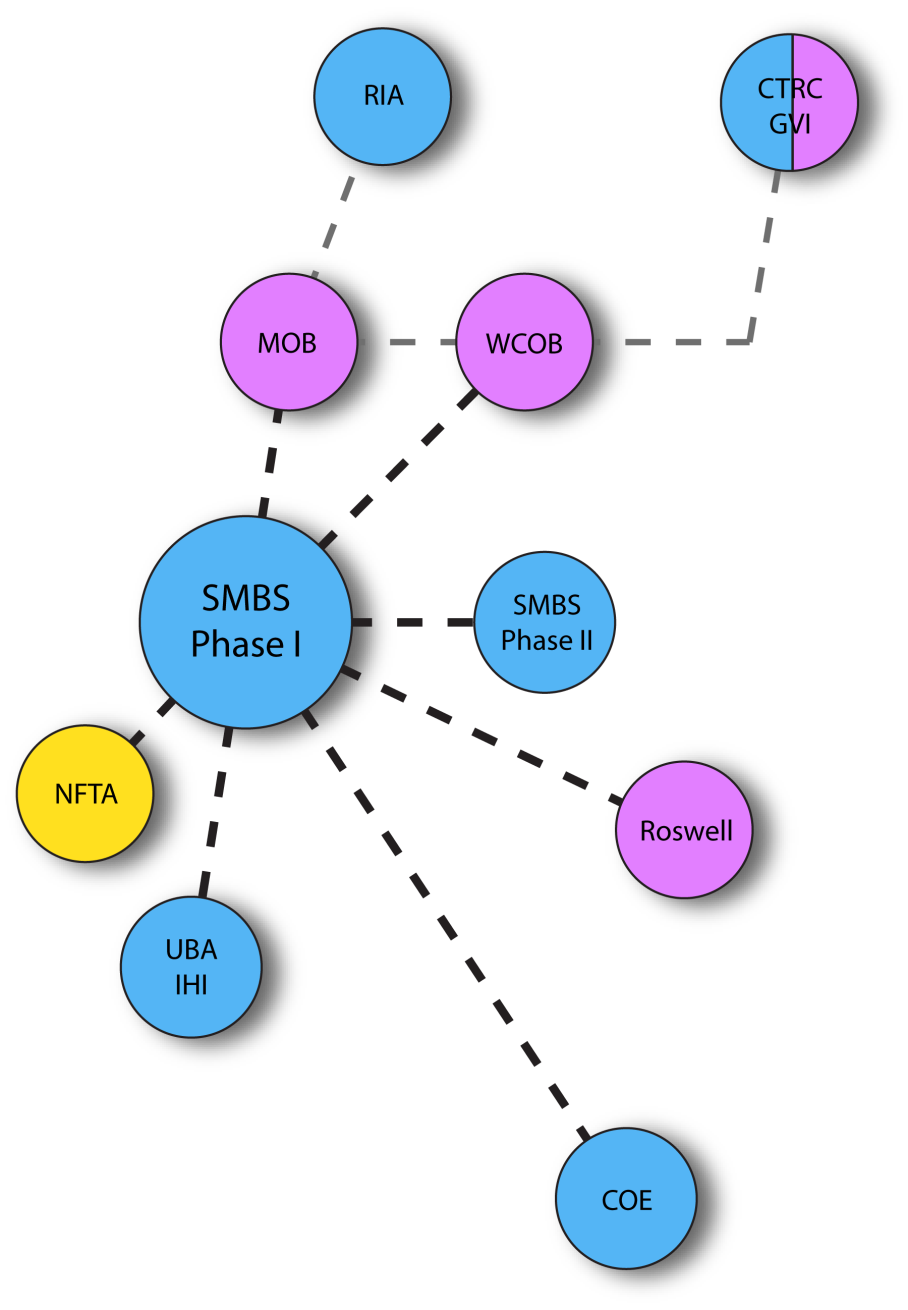 Community Connections
UB
NORTH
UB
SOUTH
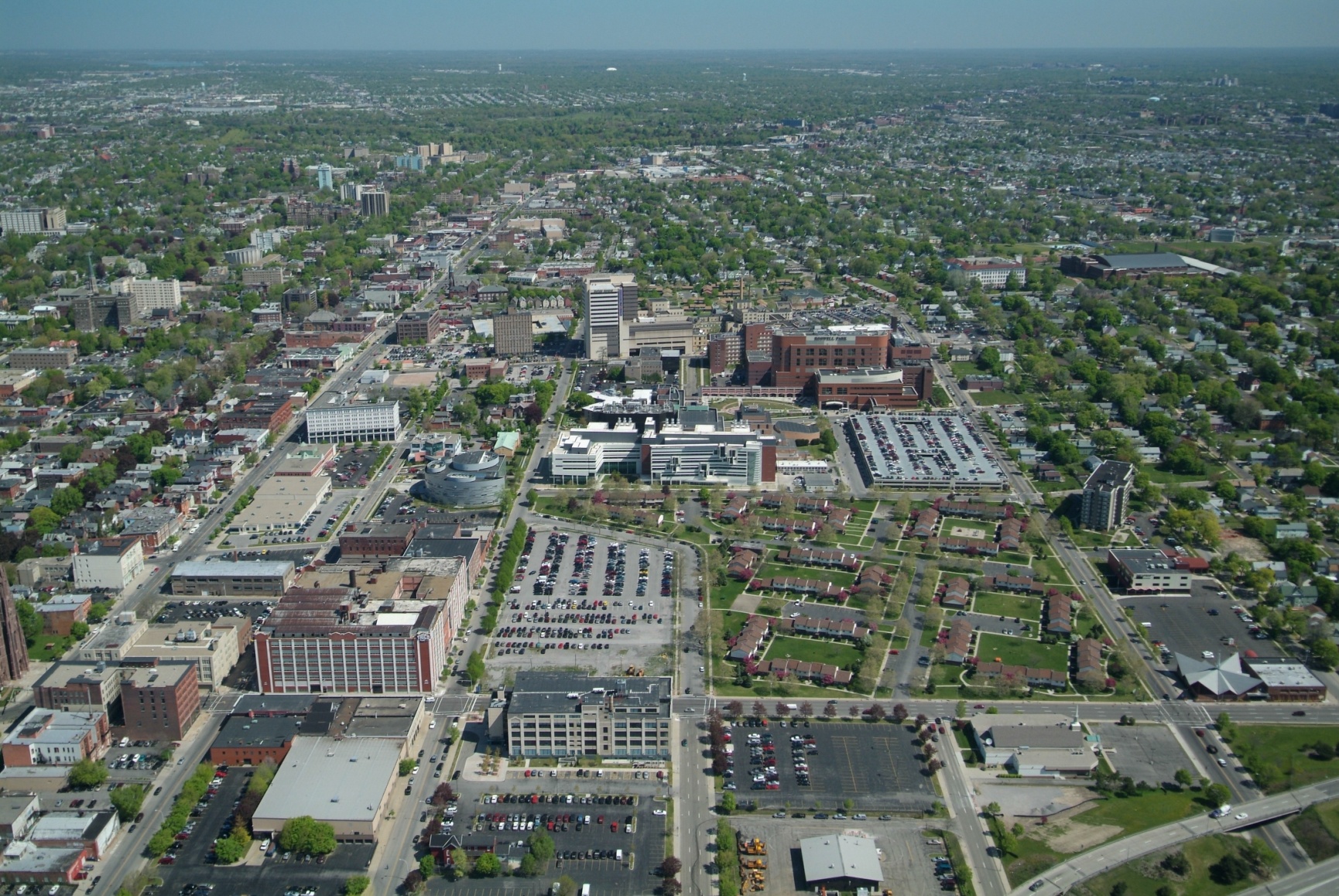 NFTA
NFTA
MAIN STREET
UB
SMBS
NFTA
Allentown
Fruit Belt
BNMC
6
BNMC Workforce Trends
Project Schedule
Discussion….